หน่วยที่  4
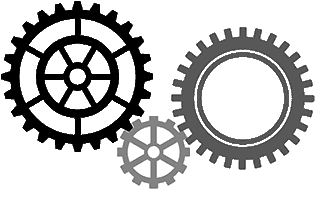 โลหะที่ไม่ใช่เหล็ก
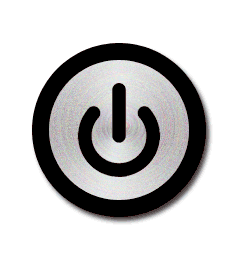 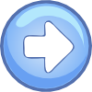 โลหะหนัก
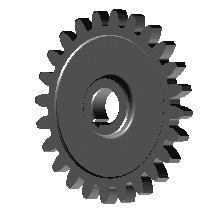 โลหะหนัก  คือ  โลหะที่มีความหนาแน่นมากกว่า  5  กก./ดม.³ (kg/dm³)
ทองแดง(Copper) : Cu
เป็นโลหะสีแดงบรอนซ์  อ่อน  เหนียว  ผิวเป็นมันมีความลื่น
ถลุงสินแร่โดยผ่านกระบวนการกำจัดออกซิเจน  การไล่สารมลทินได้ทองแดง  99 %  ผ่านเตาแก๊สเฟอร์เนสได้ทองแดง  99.8 %  ผ่านกรรมวิธีทางไฟฟ้าได้ทองแดง  99.8 %
ความหนาแน่น  8.9  กก./ดม.³  จุดหลอมเหลว  1083 º C  ค่าความเค้นแรงดึง  20 – 36  กก./มม.²  ถ้าเป็นเส้นลวดความเค้นแรงดึงสูงถึง  60 กก./มม.²  อัตราการยืดตัว  35 – 50 % (ลวดเส้นเล็ก  2 %)  ดัชนีการนำไฟฟ้า  56
มีคุณสมบัติยืดตัว  ตีขึ้นรูป  และรีดเป็นแผ่นบางๆได้ดี  นำไฟฟ้าและความร้อนดีมาก  ทนกรด  ทนน้ำทะเล  ทนการเสียดสีได้ดี  กลึง  ตัด  เจาะได้ง่าย  
สนิมของทองแดงมีสีเขียว  เมื่อเข้าสู่ร่างกายจะเป็นอันตรายได้ 
ใช้ทำสายไฟฟ้า  อุปกรณ์ไฟฟ้า  ชิ้นส่วนอุปกรณ์ความร้อน  อุปกรณ์คอมพิวเตอร์ ฯลฯ  นิยมใช้รองจากเหล็ก
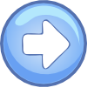 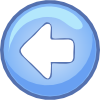 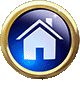 ภาพที่  4.1  ผลิตภัณฑ์จากทองแดงที่มา http://www.nakornlaungtechnology.com/aboutus.html
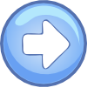 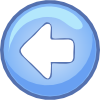 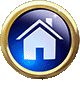 ตะกั่ว (Lead) : Pb
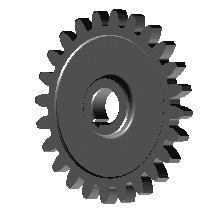 เป็นโลหะหนัก  มีความอ่อน  นิ่ม  เหนียว  และลื่น  ทนการกัดกร่อนได้ดี
ได้จากการนำสินแร่ตะกั่วมาถลุงในเตาสูง  และนำมาแยกด้วยไฟฟ้า
มีความหนาแน่น  11.2  กก./ดม.³  จุดหลอมเหลวที่  237 º C  ความเค้นแรงดึง  1.5 – 2.0  กก./มม.²  อัตราการยืดตัว  30 – 50 %  ดัชนีการนำไฟฟ้า  4.8
มีคุณสมบัติทนต่อการกัดกร่อน  หลอมละลายและเทลงแบบได้ง่าย  ประสานโลหะอื่น  และยืดตัวได้ดี  
สารประกอบตะกั่วเป็นพิษต่อร่างกาย   ถ้าสะสมในปริมาณมากอาจเป็นอันตรายถึงชีวิต
ใช้ทำเซลล์และขั้วแบตเตอรี่  โลหะบัดกรี  โลหะหุ้มสายเคเบิ้ล  หัวกระสุนปืน  โลหะฟิวส์ ฯลฯ
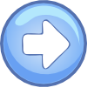 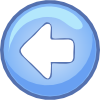 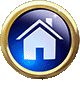 ภาพที่  4.2  โลหะตะกั่วที่มา http://www.ndiver.com/products/3kg-Lead-Filled-Bags.html
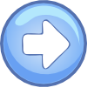 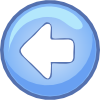 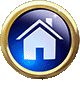 ภาพที่  4.3  ตัวอย่างผลิตภัณฑ์จากโลหะตะกั่วที่มา http://openbuildspartstore.com/8mm-metric-acme-lead-screw/
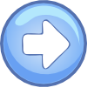 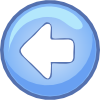 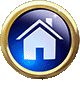 ดีบุก (Tin) : Sn
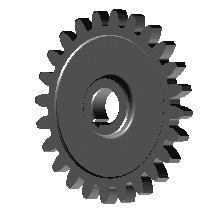 สีขาวบรอนซ์เงิน  แวววาว  สวยงาม
ได้จากการถลุงสินแร่ดีบุกในเตาสูง  และทำให้บริสุทธิ์ด้วยกรรมวิธีทางไฟฟ้าหรือเคมี
มีความหนาแน่น  7.3  กก./ดม.³  จุดหลอมเหลวที่  232 º C  ความเค้นแรงดึง  5  กก./มม.²  อัตราการยืดตัว  40 %  ดัชนีการนำไฟฟ้า  8.33
มีความอ่อน  รีดเป็นแผ่นบางๆได้ดี  เป็นตัวนำไฟฟ้าที่ดี  ทนต่อการกัดกร่อน  ไม่ทำปฏิกิริยากับกรดในอาหาร  จุดหลอมตัวต่ำ  หล่อขึ้นรูปได้ดี  เกาะติดผิวงานที่เป็นโลหะอื่นได้ดี
นิยมใช้เคลือบผิวท่อวัสดุอุปกรณ์ไฟฟ้าอิเล็กทรอนิกส์  เคลือบผิวภาชนะบรรจุอาหาร  เคลือบผิวเหล็กแผ่นทำวัสดุบัดกรี ฯลฯ
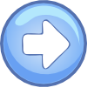 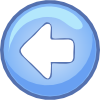 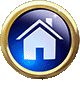 ภาพที่  4.4  โลหะดีบุกที่มา https://www.thinglink.com/scene/627601460586086401
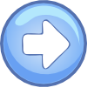 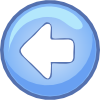 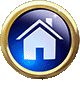 ภาพที่  4.5 ตัวอย่างผลิตภัณฑ์จากโลหะดีบุกที่มา https://www.thinglink.com/scene/627601460586086401
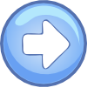 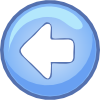 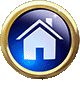 สังกะสี (Zink) : Zn
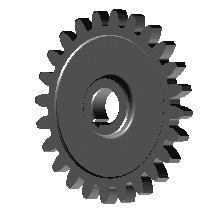 เป็นโลหะอ่อนสีขาวปนน้ำเงิน  แวววาว  สวยงาม
ได้จากการนำสินแร่สังกะสีออกไซด์มาละลายในกรดกำมะถันจนได้สารละลาย  Zn  SO4  แล้วนำไปแยกด้วยไฟฟ้า
มีความหนาแน่น  7.1  กก./ดม.³  จุดหลอมเหลวที่  419 º C  ความเค้นแรงดึง  14  กก./มม.²  อัตราการยืดตัว  1 %  ที่  20 º C  และ  25 %  ที่  90 - 160 º C ดัชนีการนำไฟฟ้า  15.9
เคลือบติดกับโลหะอื่นได้ดี  ทนการกัดกร่อนจากสนิม  แต่ไม่ทนกรด  เกลือ  และด่าง  ถ้าเผาให้ร้อนที่  90 - 160 º C  จะอ่อนตัว  สามารถรีดเป็นแผ่นบางๆได้ง่าย
นิยมใช้เป็นโลหะเคลือบแผ่นเหล็กอาบสังกะสี  เคลือบเหล็กแผ่นท่อประปาท่อเดินสายไฟ  ลวดหนาม ฯลฯ
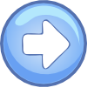 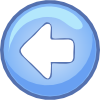 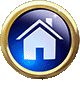 ภาพที่  4.6  โลหะสังกะสีที่มา http://www.bolitgorlo.info/i/zn_big.png
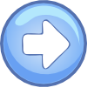 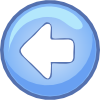 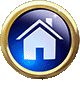 ภาพที่  4.7 ตัวอย่างผลิตภัณฑ์จากโลหะสังกะสี ที่มา https://sc01.alicdn.com/kf/HTB1QE9FIXXXXXcQXFXXq6xXFXXXW/Type-of-Corrugated-Roofing-Sheet-Material-zinc.jpg
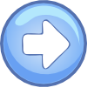 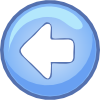 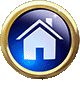 เงิน (Silver) : Ag
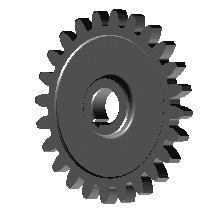 เป็นโลหะสีขาวเงินแวววาว  สวยงาม  คงสภาพในบรรยากาศได้ดี  ไม่มัวหมองและไม่เป็นสนิม  หายาก  ราคาค่อนข้างแพง
มีความหนาแน่น  10.5  กก./ดม.³  จุดหลอมเหลวที่  960 º C
เป็นตัวนำไฟฟ้าและความร้อนที่ดีที่สุด  มีจุดหลอมตัวต่ำ  มีความเหนียว  ขึ้นรูปได้ทั้งการตี  การดึง  การรีด  โดยไม่มีรอยแตกปริ  ไม่เป็นสนิม  มันวาว  สะท้อนแสงได้ดี
นิยมใช้เครื่องมือวัดด้วยแสง  เช่น  กล้องโทรทรรศน์  ทำหน้าสัมผัสอุปกรณ์ไฟฟ้าคุณภาพสูง  ใช้ฉาบกระจกสะท้อนแสง  ทำเครื่องประดับ  ทำเป็นเหรียญเงินสกุลต่างๆ ฯลฯ
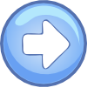 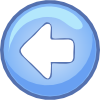 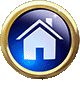 ภาพที่  4.8  โลหะเงินที่มา http://investingnews.com/category/daily/resource-investing/precious-metals-investing/silver-investing/
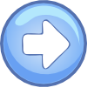 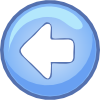 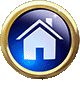 ภาพที่  4.9 ตัวอย่างผลิตภัณฑ์จากโลหะเงิน ที่มา http://www.getty.edu/art/exhibitions/ancient_luxury/
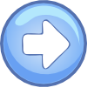 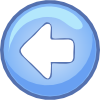 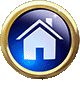 ทองคำ (Gold) : Au
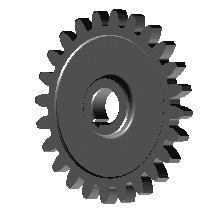 เป็นโลหะสีเหลืองอร่าม  เปล่งแสงในตัวเอง  สวยงาม  ไม่มัวหมองและไม่เป็นสนิม  หายาก  ราคาสูง
มีความหนาแน่น  19.3  กก./ดม.³  จุดหลอมเหลวที่  1063 º C
มีความอ่อน  รีด  ดึง  ตีขึ้นรูปได้ง่าย  นำไฟฟ้านำความร้อนได้ดี  ทนต่อการกัดกร่อน  มีสีสันสวยงาม
นิยมใช้ทำเป็นสายโยงใยต่อวงจรในชุดไอซ๊ตัวเล็กๆของระบบอิเล็กทรอนิกส์  ใช้ทำฟันปลอม  ทำเครื่องประดับ  เช่น  สร้อย  แหวน  นาฬิกา ฯลฯ
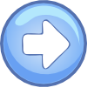 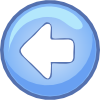 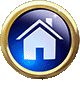 ภาพที่  4.10  โลหะทองคำที่มา http://www.telegraph.co.uk/business/2016/07/14/why-is-the-gold-price-rising-five-forces-driving-the-precious-me/
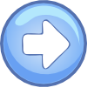 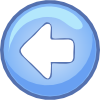 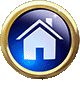 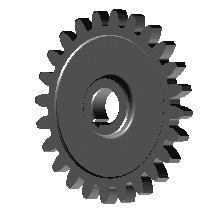 ปรอท (Mercury) : Hg
เป็นโลหะเหลว  สีบรอนซ์  มีอัตราการหดตัวขยายตัวสม่ำเสมอ
มีความหนาแน่น  13.6  กก./ดม.³  จุดหลอมเหลวที่  -39 º C  ดัชนีการนำไฟฟ้า  1.04  จุดกลายเป็นไอ  357 º C 
ไอปรอทถ้าสูดเข้าไปในร่างกายจะเป็นอันตรายต่อชีวิตมาก
มีความหนาแน่นสูง  นำไฟฟ้าและความร้อนได้ดี  รวมตัวกับโลหะอื่นได้(ยกเว้นเหล็ก  ทองคำขาว  นิกเกิล  ทังสเตน  และโมลิบดีนัม)
นิยมใช้ทำเทอร์โมมิเตอร์  เครื่องวัดความดันโลหิต  สวิตช์ควบคุมอุณหภูมิเครื่องเย็น  สวิตช์ควบคุมระดับของเหลว  อุปกรณ์ไฟฟ้า  เครื่องมือทางอุตสาหกรรมเคมี ฯลฯ
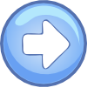 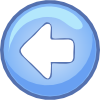 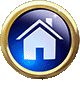 ภาพที่  4.11  โลหะปรอทที่มา https://www.flickr.com/photos/125932715@N07/favorites/
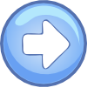 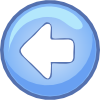 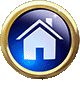 โครเมียม (Chromium) : Cr
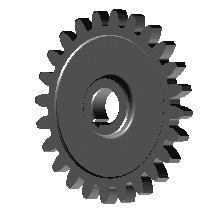 สีเทาเงิน  เป็นมันวาว
มีความหนาแน่น  6.8  กก./ดม.³  จุดหลอมเหลวที่  1900 º C  ดัชนีการนำไฟฟ้า  36
มีความแข็ง  ทนการกัดกร่อน  และทนแรงกระแทกได้ดี 
ใช้ผสมในเนื้อเหล็กหรือชุบผิวเหล็กเพื่อเพิ่มความแข็งแรง  เพิ่มความแวววาว  และป้องกันการเป็นสนิม  มักใช้ในงานอุตสาหกรรมเคมี  และอุตสาหกรรมฟอกหนัง ฯลฯ
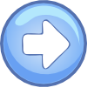 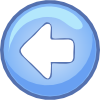 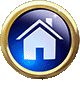 ภาพที่  4.12  โลหะโครเมียมที่มา https://simple.wikipedia.org/wiki/Chromium
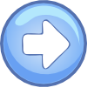 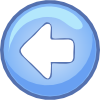 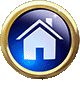 ภาพที่  4.13  ตัวอย่างผลิตภัณฑ์จากโลหะโครเมียม ที่มา http://www.sritongec.com/products.php?Id=5
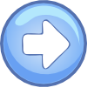 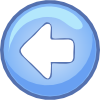 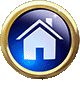 ทังสเตน (Tungsten) หรือ วุลเฟรม (Wulfram) : W
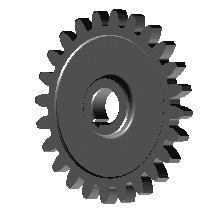 เป็นโลหะสีขาวลักษณะคล้ายเงิน
มีความหนาแน่น  19.3  กก./ดม.³  จุดหลอมเหลวที่  3337 º C  ดัชนีการนำไฟฟ้า  18.2
มีจุดหลอมตัวสูงที่สุด  ทนการกัดกร่อน  นำไฟฟ้า  และนำความร้อนได้ดี  มีความคงทนและคงสภาพได้ดีที่อุณหภูมิสูง
นิยมใช้ทำใส้หลอดไฟฟ้า  ตัวต้านทานไฟฟ้า  อุปกรณ์อิเล็กทรอนิกส์  อุปกรณ์ทนความร้อนสูง  ใช้ผสมในเนื้อเหล็กเพื่อทำเหล็กไร้สนิม  เหล็กรอยสูง  เหล็กเครื่องมือ  โลหะแข็ง  โลหะคมตัดทนความร้อนสูง ฯลฯ
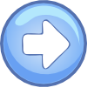 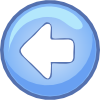 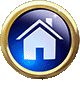 ภาพที่  4.14  โลหะทังสเตนที่มา http://www.tungsten.com/materials/tungsten/
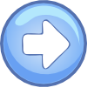 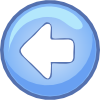 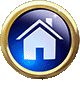 ภาพที่  4.15  ตัวอย่างผลิตภัณฑ์จากโลหะทังสเตน ที่มา http://tangentindinc.com/applications/electronic-component-pottingencapsulating.html
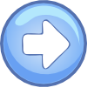 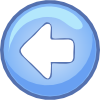 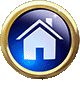 นิกเกิล (Nickel) : Ni
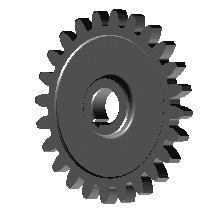 เป็นโลหะสีขาวคล้ายเงิน  ผิวขัดขึ้นมันได้สวยงาม
มีความหนาแน่น  8.5  กก./ดม.³  จุดหลอมเหลวที่  1450 º C  ดัชนีการนำไฟฟ้า  11.1  อบเหนียว  40 – 50  กก./มม.²  รีดผิวแข็ง  70 – 80  กก./มม.² 
มีความเหนียว  แข็ง  ทนความร้อน  ทนการกัดกร่อน  ไม่ทำปฏิกิริยากับสารเคมีความต้านทานสูง
นิยมใช้ทำภาชนะบรรจุสารเคมี  อุปกรณ์และชิ้นส่วนของเครื่องยนต์  ตัวต้านทานไฟฟ้า  อุปกรณ์ดามและต่อกระดูกในทางการแพทย์  ใช้ผสมเนื้อเหล็กเพื่อให้เหล็กแข็ง ฯลฯ
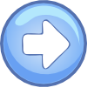 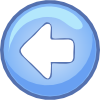 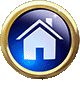 ภาพที่  4.16  โลหะนิกเกิลที่มา https://en.wikipedia.org/wiki/Nickel
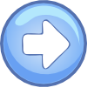 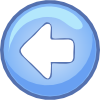 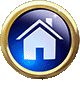 ภาพที่  4.17  ตัวอย่างผลิตภัณฑ์จากโลหะนิกเกิล ที่มา http://brass-fasteners.alka-brass-inserts.com/brass-nickel-plated-fasteners.htm
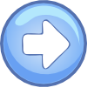 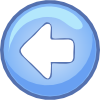 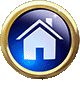 โคบอลต์ (Cobalt) : Co
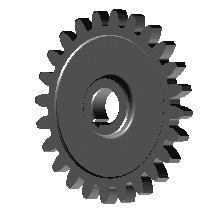 เป็นโลหะสีขาวอมชมพูปนเทา
มีความหนาแน่น  8.6  กก./ดม.³  จุดหลอมเหลวที่  1490 º C
มีความเหนียวมาก  แข็งแรง  ทนต่อการกัดกร่อน
นิยมใช้เป็นวัสดุประสานในการทำโลหะแข็ง  ผสมในเนื้อเหล็กเพื่อทำแม่เหล็กถาวร  ใช้ทำเครื่องมือตัดความเร็วสูงโลหะคาร์ไบด์ ฯลฯ
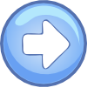 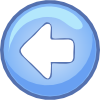 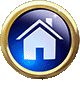 ภาพที่  4.18  โลหะโคบอลต์ที่มา https://en.wikipedia.org/wiki/Cobalt
โมลิบดีนัม (Molybdenum) : Mo
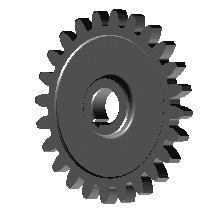 เป็นโลหะสีขาวเงิน
มีความหนาแน่น  10.2  กก./ดม.³  จุดหลอมเหลวที่  2622 º C
มีความเหนียว  ทนแรงดึง  ทนความร้อนได้ดี  เป็นโลหะหล่อลื่น  รีดเป็นแผ่นและดัดโค้งงอได้ดี
นิยมใช้ผสมสารหล่อลื่น  ใช้ผสมทำโลหะแข็ง  ใช้เป็นตัวเร่งปฏิกิริยาในการกลั่นน้ำมัน  ใช้ทำตัวอิเล็กโทรดในหลอดรังสีเอกซเรย์ ฯลฯ
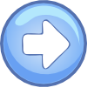 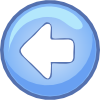 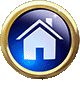 ภาพที่  4.19  โลหะโมลิบดีนัมที่มา http://www.vanderkrogt.net/elements/element.php?sym=Mo
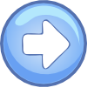 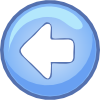 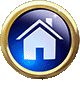 วาเนเดียม (Vanadium) : V
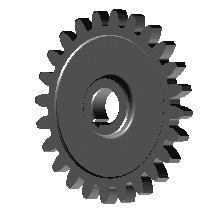 เป็นโลหะสีเทาคล้ายเหล็ก
มีความหนาแน่น  5.7  กก./ดม.³  จุดหลอมเหลวที่  1715 º C
ทนกรด  ทนแรงดึง  ทนความร้อนได้สูง  มีความแข็งมาก
นิยมใช้ผสมในเนื้อเหล็กเพื่อเพิ่มคุณภาพด้านความแข็งแรงคงทน  ความเหนียว  การทนต่อแรงดึงสูง  ทนอุณหภูมิสูง  ทนการกัดกร่อน
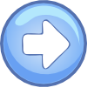 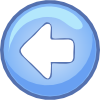 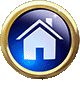 ภาพที่  4.20  โลหะวาเนเดียมที่มา http://images-of-elements.com/vanadium.php
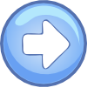 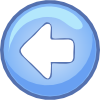 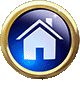 แทนทาลัม (Tantalum) : Ta
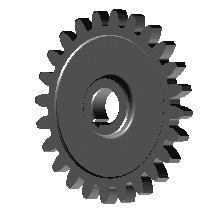 เป็นโลหะสีเทาเงิน  ราคาถูก
มีความหนาแน่น  16.6  กก./ดม.³  จุดหลอมเหลวที่  3030 º C
ทนความร้อนได้สูง  นำไฟฟ้าและความร้อนได้ดี  ทนต่อการกัดกร่อนของสนิมได้ดีมาก  ทนกรดและสารเคมี(ยกเว้นกรดฟลูโอริก)  สามารถดูดซับแก๊สต่างๆ ได้ดี
นิยมใช้ทำตัวเก็บประจุในงานไฟฟ้า  อิเล็กทรอนิกส์  ใช้ผสมในเนื้อเหล็กร่วมกับโลหะอื่น  ทำชิ้นส่วนเครื่องมือ  เครื่องจักร  เครื่องมือตัดเจาะชนิดพิเศษ  ชิ้นส่วนเครื่องเอทร์ไบน์  เครื่องบินไอพ่น  ยานอวกาศ  ยุทโธปกรณ์  อุปกรณ์เตาปรมาณู ฯลฯ
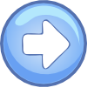 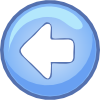 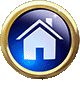 ภาพที่  4.21  โลหะแทนทาลัมที่มา http://images-of-elements.com/tantalum.php
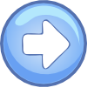 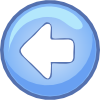 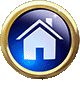 แคดเมียม (Cadmium) : Cd
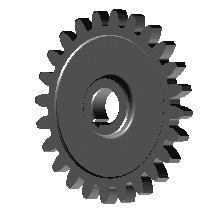 เป็นโลหะผิวด้าน  สีขาวเทา
มีความหนาแน่น  8.6  กก./ดม.³  จุดหลอมเหลวที่  320 º C
มีความแข็ง  ทนต่อการกัดกร่อนได้ดี  จุดหลอมเหลวต่ำ
นิยมใช้ในงานชุบผิวเครื่องมือกล  เครื่องมือวัด  ชุบผิวอลูมิเนียม  ใช้ผสมนิกเกิล  ทำโลหะแบริ่ง  ทำแผ่นธาตุแบตเตอรี่นิกเกิล-แคดเมียม ฯลฯ
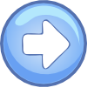 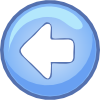 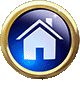 ภาพที่  4.22  โลหะแคดเมียมที่มา http://images-of-elements.com/cadmium.php
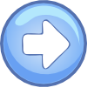 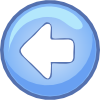 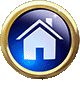 ทองคำขาว (Platinum) : Pt
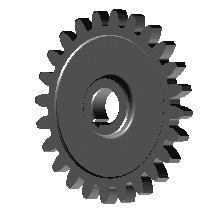 เป็นโลหะสีขาว  เป็นมันวาว  ไม่เป็นสนิม  มีน้ำหนักมากที่สุด  หายากและราคาแพง
มีความหนาแน่น  21.5  กก./ดม.³  จุดหลอมเหลวที่  1770 º C
เป็นตัวนำไฟฟ้าที่ดี  ทนความร้อนได้สูง  ทนการกัดกร่อนและปฏิกิริยาเคมี  ดึงเป็นเส้นเล็กๆและรีดเป็นแผ่นบางๆได้ดี
นิยมใช้ทำชิ้นส่วนวงจรและอุปกรณ์ไฟฟ้า  รีเลย์  เทอร์โมคัปเปิล  เครื่องมือแพทย์  ฟันปลอม  ตัวอุดฟัน  เครื่องประดับ ฯลฯ
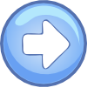 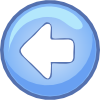 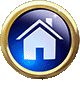 ภาพที่  4.23  โลหะทองคำขาวที่มา http://www.shapeways.com/materials/platinum
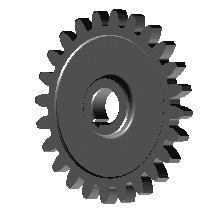 พลวง (Antimony) : Sb
เป็นโลหะสีขาวคล้ายเงิน
มีความหนาแน่น  6.6  กก./ดม.³  จุดหลอมเหลวที่  630 º C
มีความแข็ง  เปราะ  เมื่อผสมกับโลหะอื่นจะช่วยเพิ่มความแข็ง
นิยมใช้ผสมทำโลหะแบริ่ง  แผ่นธาตุแบตเตอรี่  โลหะบัดกรี ฯลฯ
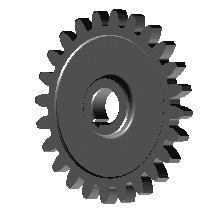 แมงกานีส (Manganese) : Mn
เป็นโลหะสีขาวเทา
มีความหนาแน่น  7.4  กก./ดม.³  จุดหลอมเหลวที่  1250 º C
มีความแข็ง  เปราะ
นิยมใช้ผสมในเนื้อเหล็กเพื่อควบคุมการแยกตัวของกราไฟต์  ผสมอลูมิเนียมเพื่อเพิ่มความแข้งแรง  ใช้ทำปุ๋ยเคมี  ทำปลั๊กหุ้มลวดเชื่อไฟฟ้า ฯลฯ
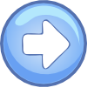 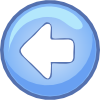 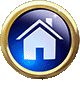 ภาพที่  4.24  โลหะพลวงที่มา https://en.wikipedia.org/wiki/Antimony
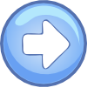 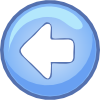 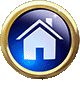 ภาพที่  4.25  โลหะแมงกานีสที่มา http://gulfmanganese.com/index.php/manganese/img-manganese
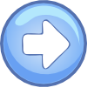 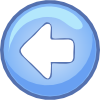 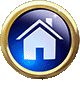 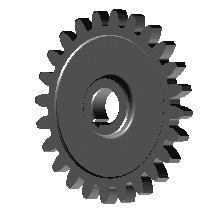 บิสมัท (Bismuth) : Bi
เป็นโลหะสีค่อนข้างแดง  เม็ดเล็กๆ
มีความหนาแน่น  9.8  กก./ดม.³  จุดหลอมเหลวที่  279 º C
มีความแข็ง  เปราะ  จุดหลอมเหลวต่ำ
นิยมใช้ผสมกับโลหะอื่นเพื่อทำฟิวส์  โคมไฟ  โลหะบัดกรี  ของเด็กเล่น  ใช้เป็นส่วนผสมในยารักษาโรคต่างๆ  เป็นตัวประสานระหว่างแก้วกับโลหะ ฯลฯ
เยอรมันเนียม (Germaniun) : Gs
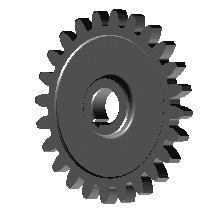 เป็นโลหะก้อนผลึกใหญ่
เป็นสารกึ่งตัวนำไฟฟ้า
นิยมใช้ทำทรานซิสเตอร์ซึ่งใช้กับอุปกรณ์ไฟฟ้า  อิเล็กทรอนิกส์  เช่น  วิทยุ  โทรทัศน์  เครื่องเสียง  คอมพิวเตอร์ ฯลฯ
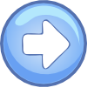 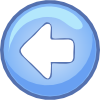 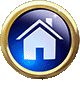 ภาพที่  4.26  โลหะบิสมัทที่มา https://www.reddit.com/r/stevenuniverse/comments/4w67bg/bismuth_quarantine_thread/
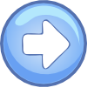 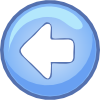 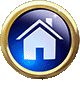 ภาพที่  4.27  โลหะเยอรมันเนียมที่มา http://images-of-elements.com/germanium.php
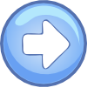 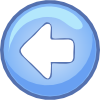 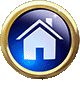 โลหะเบา
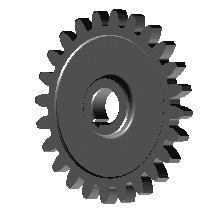 โลหะเบา  คือ  โลหะที่มีความหนาแน่นไม่เกิน  5  กก./ดม.³ (kg/dm³)
อลูมิเนียม(Aluminium) : Al
เป็นโลหะเบาสีเงิน  ผิวละเอียด  สวยงาม
ได้จากการนำสินแร่ออกไซด์มาสกัด  และนำไปอบไล่น้ำในเตาหมุนที่อุณหภูมิ 1300 º C  จะได้อลูมิเนียมออกไซด์  นำไปแยกด้วยเตาไฟฟ้าที่อุณหภูมิ 900 - 950 º C  จะได้อลูมิเนียมบริสุทธิ์
ความหนาแน่น  2.7  กก./ดม.³  จุดหลอมเหลว  658 º C  ค่าความเค้นแรงดึง  9 – 12  กก./มม.²  อบเหนียว  7  กก./มม.²  รีดแข็ง  13 – 20  กก./มม.²  อัตราการยืดตัว  3 – 35 %  ดัชนีการนำไฟฟ้า  38
น้ำหนักเบา  มีความเหนียว  หลอมละลายได้ง่าย  ทนการกัดกร่อนของบรรยากาศ  นำฟ้าได้ดีรองจากทองแดง  นำความร้อนได้ดี  ขึ้นรูปง่าย  ทั้งการหล่อ  อัด  รีด  ดึง  ตัด  เจาะ  กลึง  กัด  ใส  แต่ทนแรงดัดงอได้น้อย  
ใช้ทำชิ้นส่วนเครื่องบิน  ยานอวกาศ  แผ่นหลังคา กรอบประตู  หน้าต่าง เป็นวัสดุประดับ  วัสดุหีบห่อ  เครื่องครัว ฯลฯ
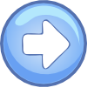 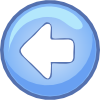 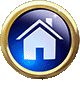 ภาพที่  4.28  โลหะอลูมิเนียมที่มา http://www.tpa.or.th/writer/read_this_book_topic.php?bookID=1818
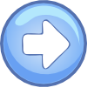 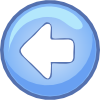 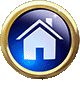 ภาพที่  4.29 ตัวอย่างผลิตภัณฑ์จากโลหะอลูมิเนียมที่มา http://www.dhk.be/section/aluminium-fr/
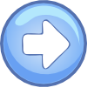 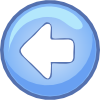 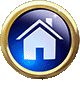 แมกนีเซียม (Magnesium) : Mg
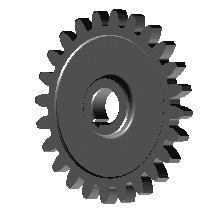 เป็นโลหะเบามาก  ประมาณ  2/3  เท่าของอลูมิเนียม  มีความแข็งแรงน้อย  ใช้เป็นโลหะหลักไม่ได้  แต่เมื่อผสมกับโลหะอื่น  จะสามารถเพิ่มคุณสมบัติให้โลหะอื่นได้  ลุกเป็นไฟได้เองในอากาศ
ได้จากการนำสินแร่แมกนีไซด์  และโดโลไมต์มาหลอมและแยกด้วยไฟฟ้า  ให้สารประกอบแมกนีเซียมที่มีน้ำหนักเบาลอยตัวขึ้น  และดักออกมาหลอมกับเกลือเพื่อแยกสารเจือปนจะได้แมกนีเซียมบริสุทธิ์
มีน้ำหนักเบา  ผสมกับโลหะอื่น  เช่น  อลูมิเนียม  เหล็ก  แมงกานีส  ซิลิกอน  ทองแดง  เพื่อลดน้ำหนัก  เพิ่มความแข็งแรง  เพิ่มความสวยงาม  ทนการเสียดสี  ทนการกัดกร่อน  ทนการสึกหรอที่อุณหภูมิสูง  กลังขึ้นรูปได้ง่าย
นิยมใช้ผสมในโลหะสำหรับทำล้อรถยนต์  ทำชิ้นส่วนเครื่องบิน  ยานอวกาศ  ชิ้นส่วนเครื่องจักร  เครื่องยนต์ ฯลฯ
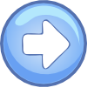 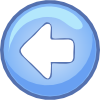 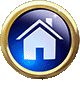 ภาพที่  4.30  โลหะแมกนีเซียมที่มา https://www.emaze.com/@ALLFLROF/Magnesium/FoodandNutrition-
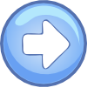 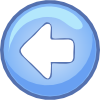 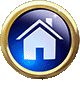 ภาพที่  4.31  ตัวอย่างผลิตภัณฑ์จากโลหะแมกนีเซียมที่มา http://s302.photobucket.com/user/tparnell8/media/WheelsTires002.jpg.html
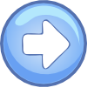 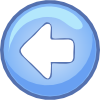 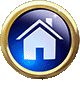 ไททาเนียม (Titanium) : Ti
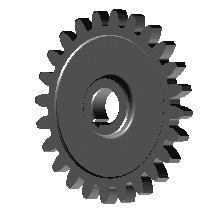 เป็นโลหะสีขาวเหมือนเงิน  มีความแข็งแรง  ทนแรงดึง  ทนการกัดกร่อนได้ดี  ทนอุณหภูมิได้สูง
ได้จากการถลุงสินแร่อิลเมไนต์  และรูไทล์  มาลดออกซิเจนด้วยผงแมกนีเซียม  จะได้ผงไททาเนียม  นำผงไททาเนียมมาหลอมในสุญญากาศหรือคลุมด้วยก๊าซเฉื่อย
ความหนาแน่น  4.51  กก./ดม.³  จุดหลอมเหลว  1700 º C 
มีความแข็งแรง น้ำหนักเบา  ทนแรงดึงได้สูง  ทนการกัดกร่อน  ทนการสึกหรอ  ทนการเสียดสี  และทนอุณหภูมิได้ถึง  400 º C
นิยมใช้ทำชิ้นส่วนเครื่องบิน  ยานอวกาศ ชิ้นส่วนของเครื่องเทอร์ไบน์ในเครื่องบินไอพ่น  ในเครื่องต้นกำลังผลิตกระแสไฟฟ้า  ชิ้นส่วนงานศัลยกรรมกระดูก ฯลฯ
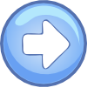 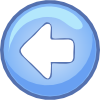 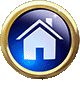 ภาพที่  4.32  โลหะไททาเนียมที่มา http://images-of-elements.com/titanium.php
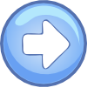 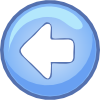 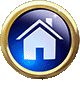 ภาพที่  4.33  ตัวอย่างผลิตภัณฑ์จากโลหะไททาเนียมที่มา http://www.cycleworld.com/ncr-ducati-titanium-parts-custom-motorcycles#page-2
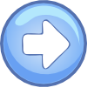 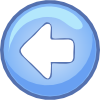 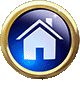 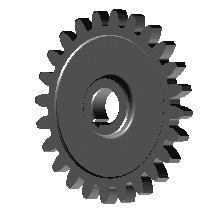 เบริลเลียม (Beryllium) : Be
น้ำหนักเบา  มีความแข็งแรงสูง  ทนการกัดกร่อนได้ดีแต่ยืดตัวได้น้อย
มีความหนาแน่น  1.85  กก./ดม.³  จุดหลอมเหลว 1285 ° C
นิยมใช้เป็นโลหะผสมในงานที่ต้องการน้ำหนักเบา  แต่ต้องการความแข็งแรงสูง โลหะผสมที่แพร่หลายมากที่สุด คือ บรอนซ์ ที่มีส่วนผสมของเบริลเลียมกับทองแดง
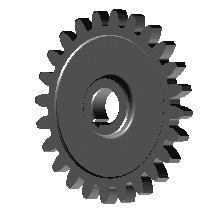 เซอร์โคเนียม (Zirconium) : Zr
น้ำหนักเบา  ทนการกัดกร่อนของอากาศ  กรด  น้ำทะเลได้ดี  และทนอุณหภูมิได้สูง
เป็นโลหะที่มีจุดหลอมเหลว  1852 . ° C  จุดเดือด  4377  ° C
นิยมใช้ทำชิ้นส่วนในงานศัลยกรรม  อุปกรณ์ในเตาปรมาณู ฯลฯ
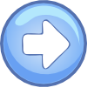 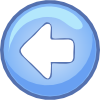 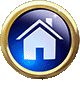 ภาพที่  4.34  โลหะเบริลเลียมที่มา http://www.knowsumo.com/uses-of-beryllium/
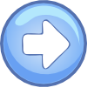 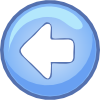 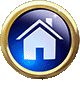 ภาพที่  4.35  โลหะเซอร์โคเนียมที่มา http://periodictable.com/Elements/040/
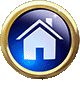 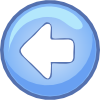